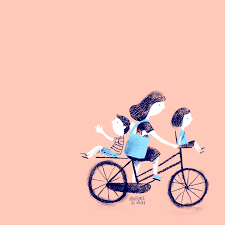 Mens en activiteit les 4
Wat gaan we vandaag doen?
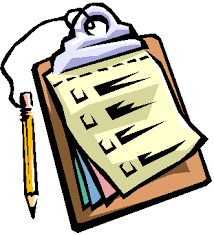 Leerdoelen
beweeg activiteit organiseren en uitvoeren (filmpjes)
Uitleg draaiboek maken
Zelfstandig werken aan het draaiboek
Leerdoelen evalueren
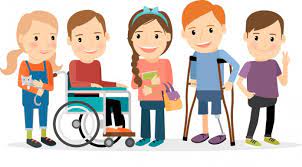 Leerdoelen van vandaag
Aan het einde van de les kan je uitleggen waar je rekening mee houdt bij het maken van een activiteit.
Aan het einde van de les kan je uitleggen hoe je een beweegactiviteit uitlegt/uitvoert.
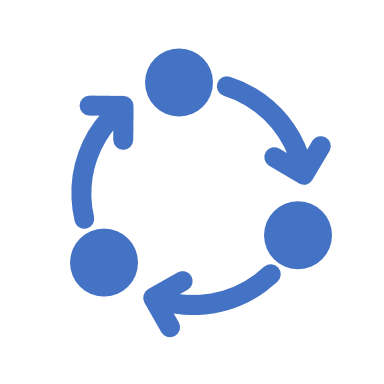 Beweeg activiteit
Waarom moeten ouderen blijven bewegen?
Bewegen voor ouderen
Ouderen (55+) 
1 op de 4 ouderen voldoen niet aan de beweegnorm.
Minder dan 2 uur per week bewegen.
Het organiseren van een bewegingsactiviteit
Doelgroep kiezen 
Differentiëren 
Een lesplan maken
Uitlegfilmpje organiseren van een bewegingsactiviteit is te zien in de wikiwijs
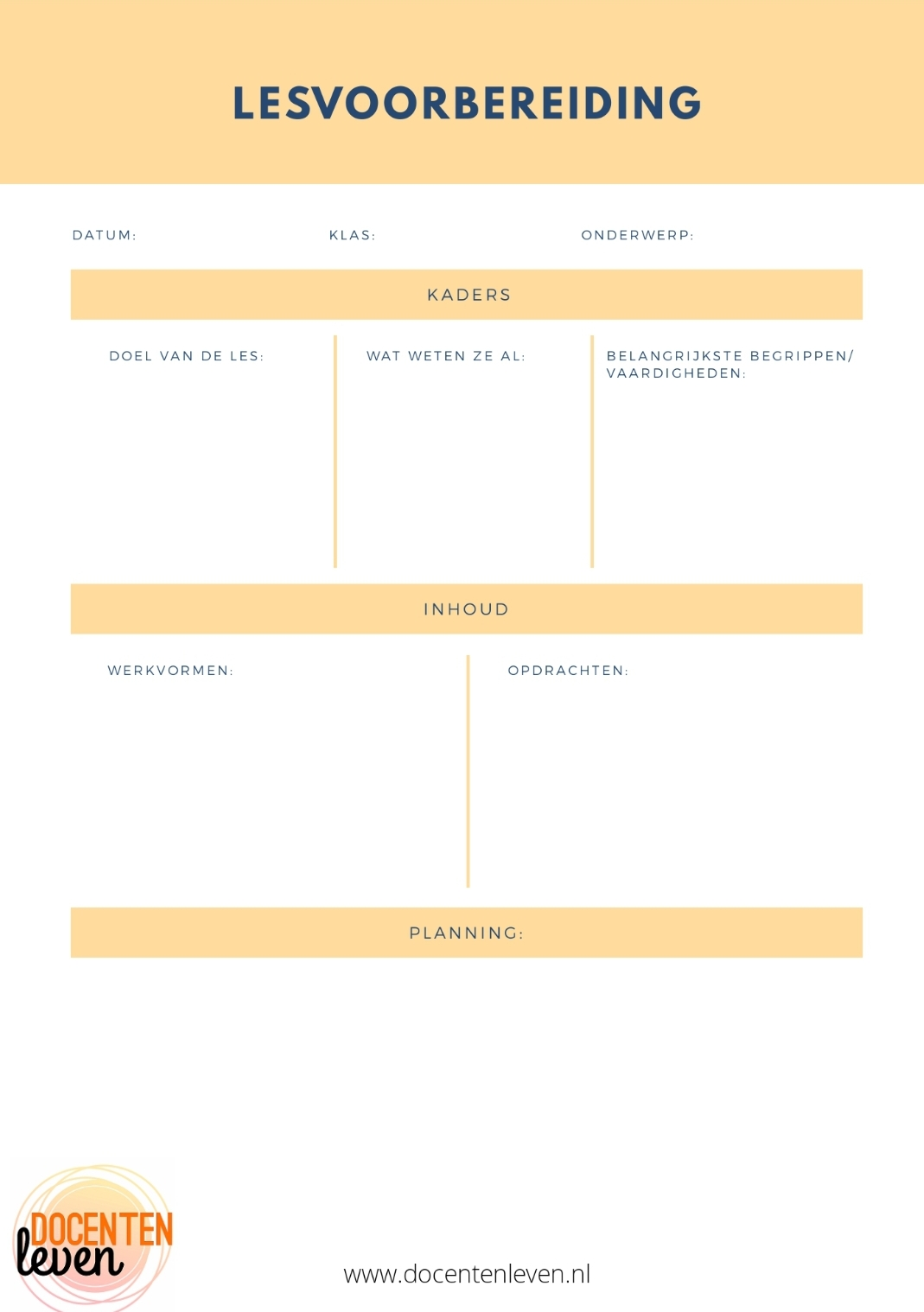 Hoe maak je een lesplan?
Voor je een lesplan maakt is het verstandig om een lesplan formulier te gebruiken. Een voorbeeld hiervan is de volgende afbeelding
Waar let je op tijdens het maken van een lesplan?
Wie is je doelgroep? En wat mag je van deze doelgroep verwachten?
Wat is het doel van de les? Wat wil je ermee bereikt hebben? 
Welke verwachtingen heb je van de deelnemers? Wat moeten ze al kennen/kunnen voor de les? 
Welke kennis of vaardigheden wil je dat de deelnemers hebben opgedaan na de les? 
Hoe lang heb je voor de les? 
Welke activiteiten wil je uitvoeren? 
Hoe ga je je tijd verdelen? Wat zijn de belangrijkste onderdelen?
Maken van een draaiboek
Koppeling met het beroepenveld
Waar let ik op tijdens het uitvoeren van een beweegactiviteit?
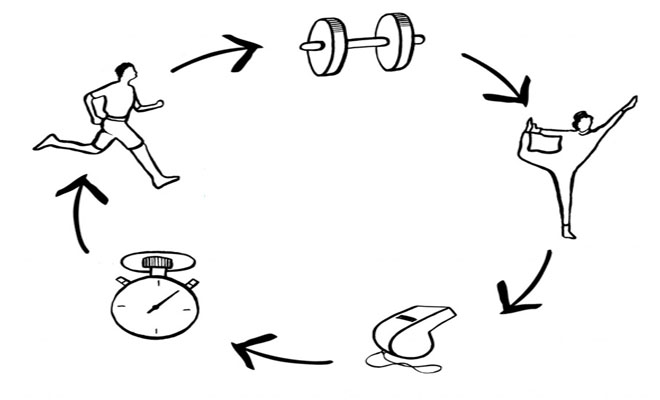 GME (Grond Motorische eigenschappen)
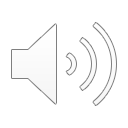 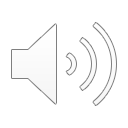 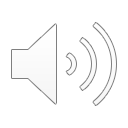 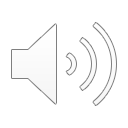 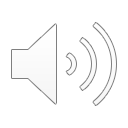 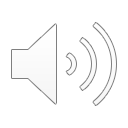 [Speaker Notes: Grond motorische eigenschappen, GME of CLUKS. (2016, 23 maart). www.togrow.eu. Geraadpleegd op 7 juli 2022, van https://www.togrow.eu/grond-motorische-eigenschappen-gme-cluks/]
Opwarmen en strekken!
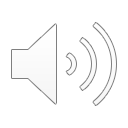 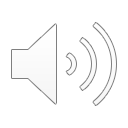 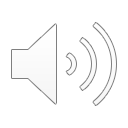 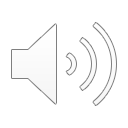 Warming up en cooling down
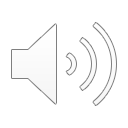 Veiligheid
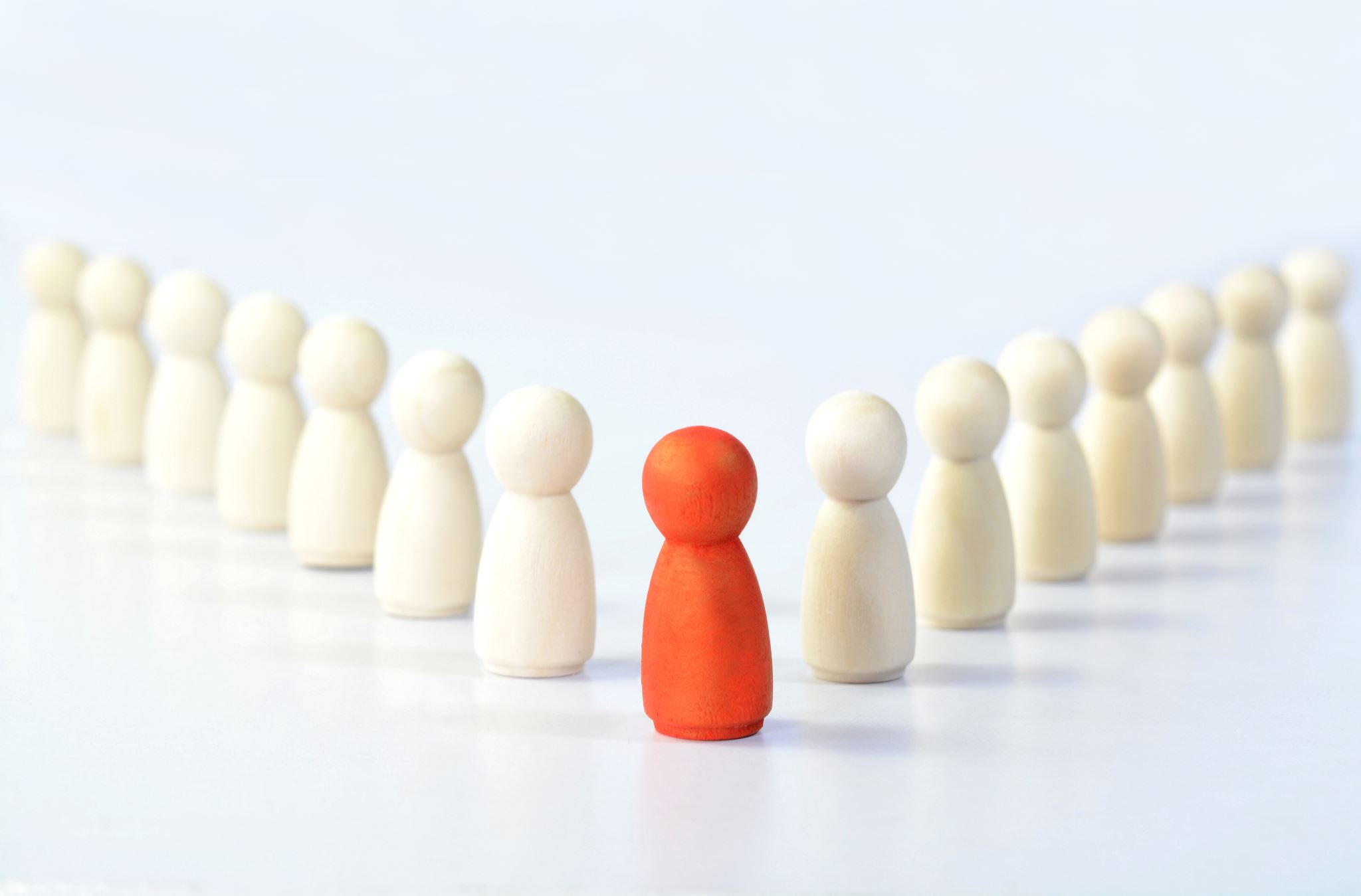 De doelgroep
Voor wie? 
Beginsituatie 
Mogelijke problemen 
Hoeveel personen? 
Motivatie?
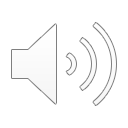 Wat heb je nodig voor de activiteit?
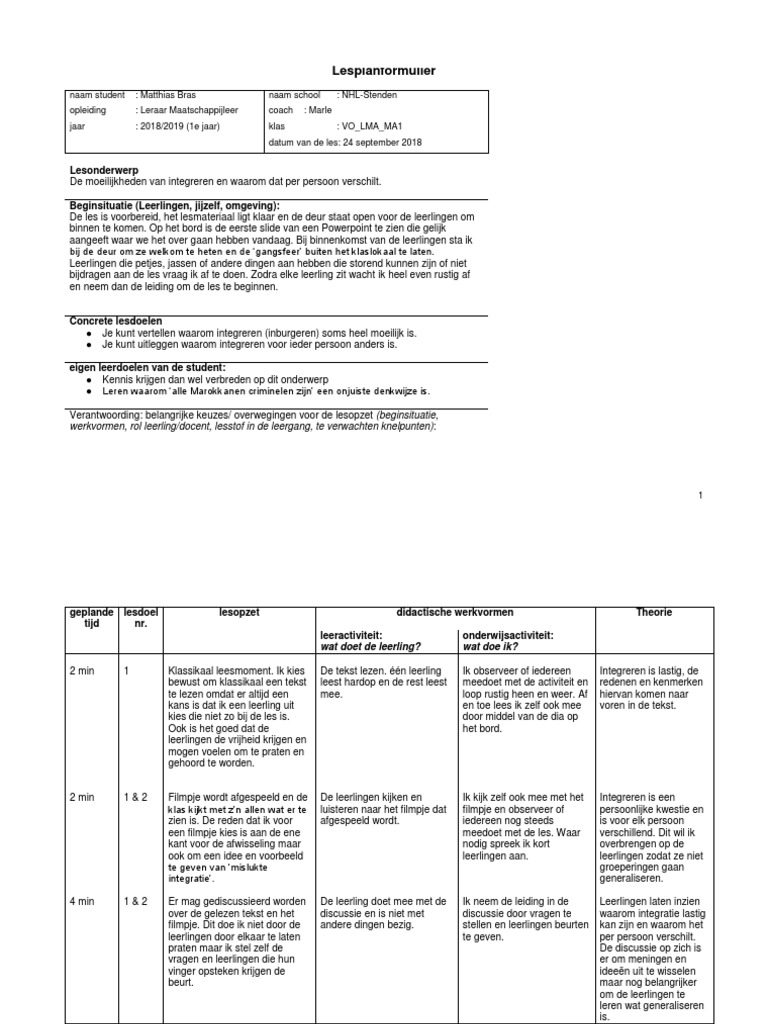 Voorbereiding
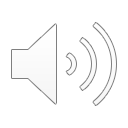 Lesplan 
Wie is je doelgroep/hoeveel deelnemers 
Wat wil je doen tijdens deze les? Wat wil je bereikt hebben? 
Hoe lang heb je? 
Hoe wil je de tijd verdelen?
Stap voor stap uitleggen!
Hoe ga je starten en afsluiten? 
Inzichtelijk maken voor een ander!
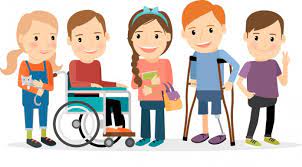 Leerdoelen van vandaag
Aan het einde van de les kan je uitleggen waar je rekening mee houdt bij het maken van een activiteit.
Aan het einde van de les kan je uitleggen hoe je een beweegactiviteit uitlegt/uitvoert.